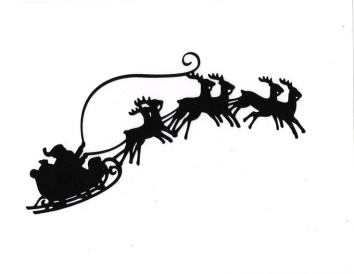 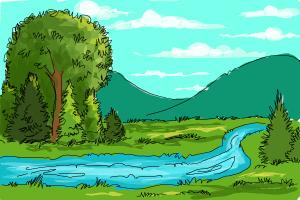 Hoofdstuk 2Paragraaf 1 - 4
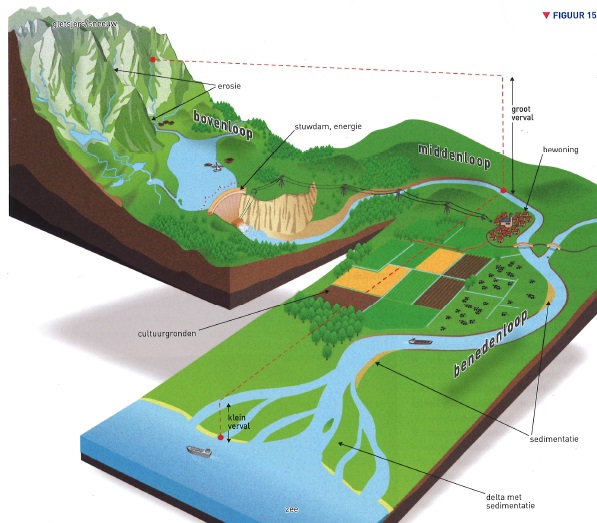 Bladzijde 60 - 61
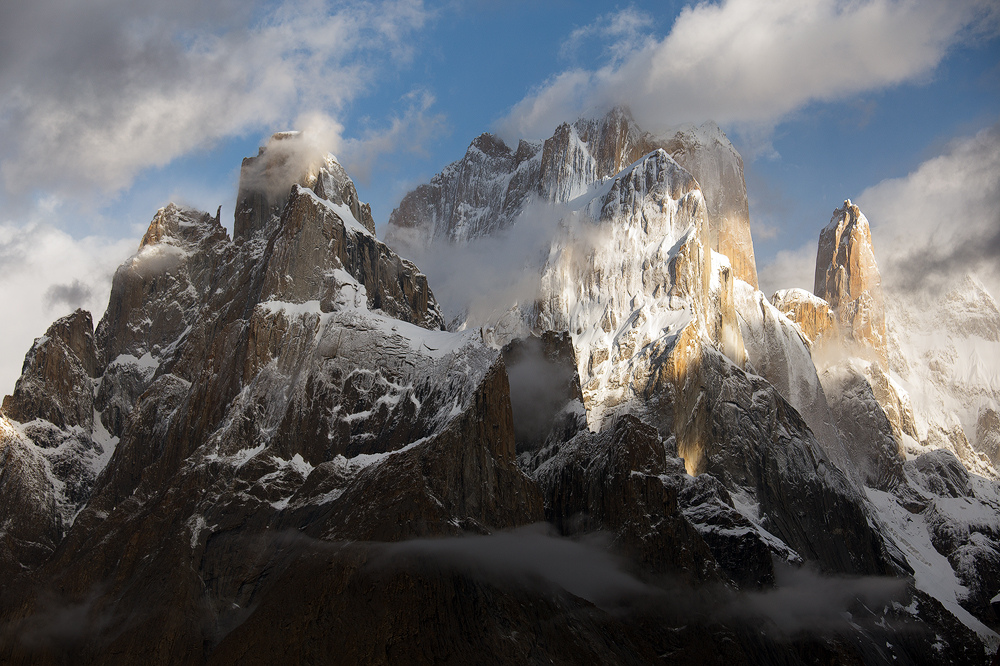 Bladzijde 60 - 61
Wat gaan we doen?
Herhaling: bovenloop, middenloop, benedenloop 
Opdracht: wat wil jij leren? 
(tijd over): huiswerk bij werken
Afsluiten: wat hebben we geleerd?
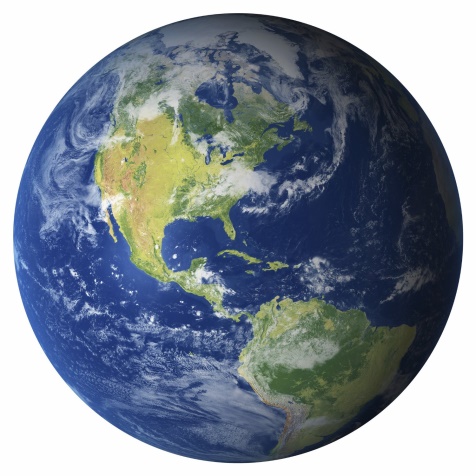 Bladzijde 60 - 61
Aan het einde van de les kan je…
1) Bekende begrippen herkennen in foto’s.
2) Verklaren waarom begrippen zich op bepaalde plaatsen voordoen. 
3) Probleemoplossend nadenken over ruimte voor de rivier.
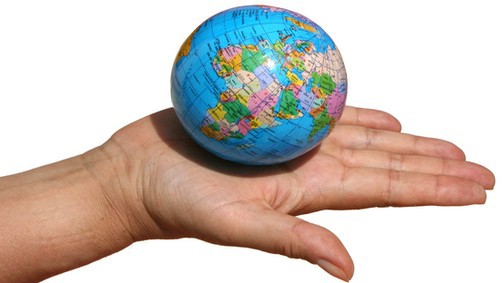 Bladzijde 60 - 61
Herhaling: de Rijn
Boven loop
Middenloop
Benedenloop

WAAROM belangrijk?
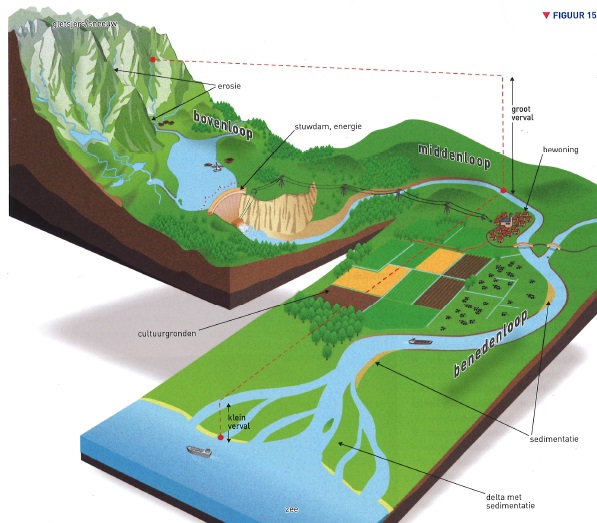 Bladzijde 60 - 61
Opdracht: wat wil je leren?
Je hebt de keuze uit drie opdrachten.
Jij bepaalt dus wat je wilt leren!
Optie 1: Gletsjers, erosie en bergen
Optie 3: Ruimte voor de Rivier
Optie 2: ‘’Wat waar & waarom daar!’’
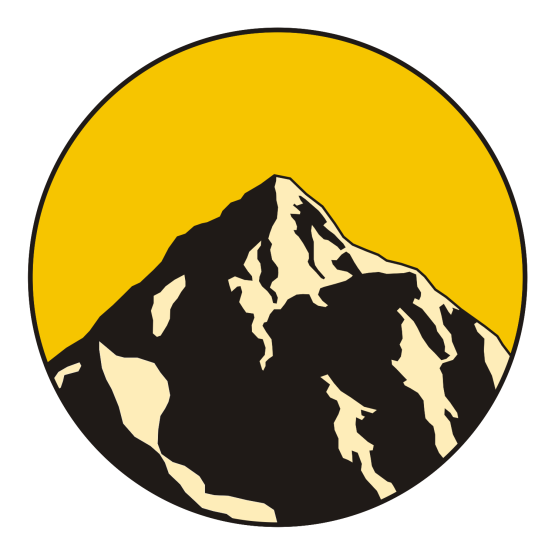 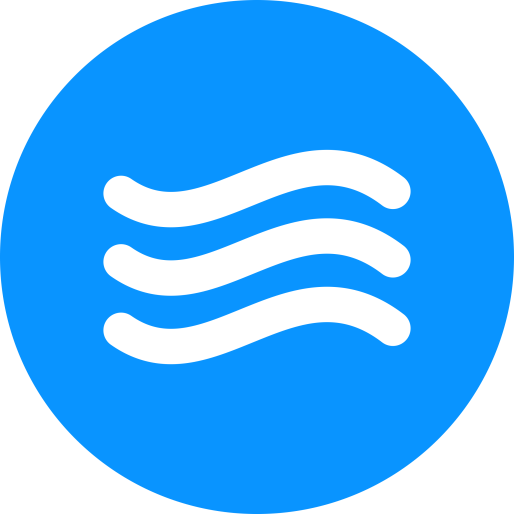 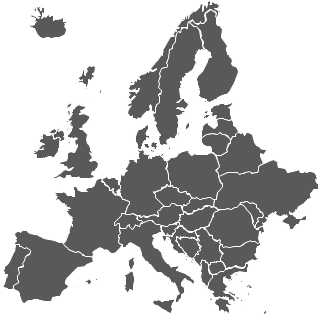 Bladzijde 60 - 61
Huiswerktijd
Je krijgt nu kort de tijd om je huiswerk bij te werken: par. 1 t/m 4
Muziek mag, maar wel twee oortjes in!
Zachtjes overleggen mag, maar ik wil je niet kunnen verstaan!
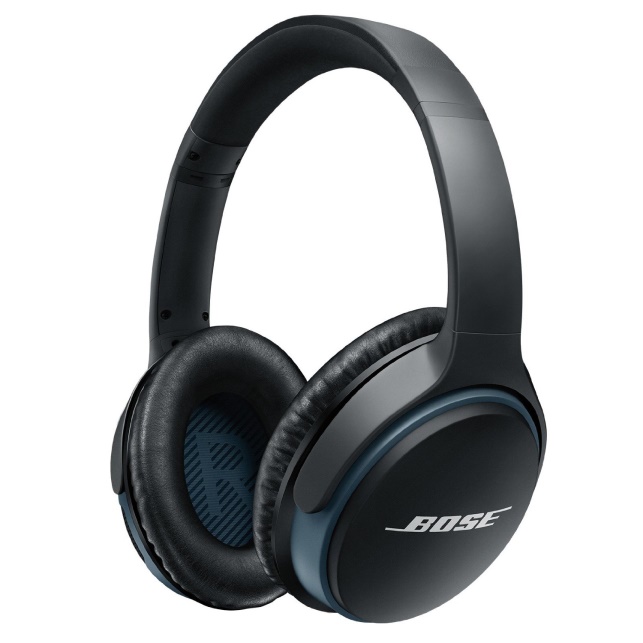 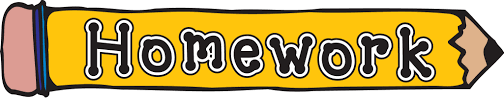 Bladzijde 60 - 61
Je kan nu…
1) Bekende begrippen herkennen in foto’s.
2) Verklaren waarom begrippen zich op bepaalde plaatsen voordoen. 
3) Probleemoplossend nadenken over ruimte voor de rivier.
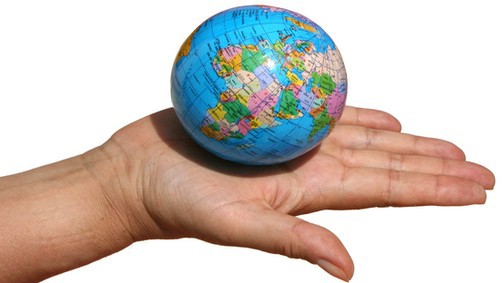 Bladzijde 60 - 61
Afsluiten:
Laatste AK les voor de kerstvakantie
Veel zelfstandig gewerkt

Wat vond je ervan?
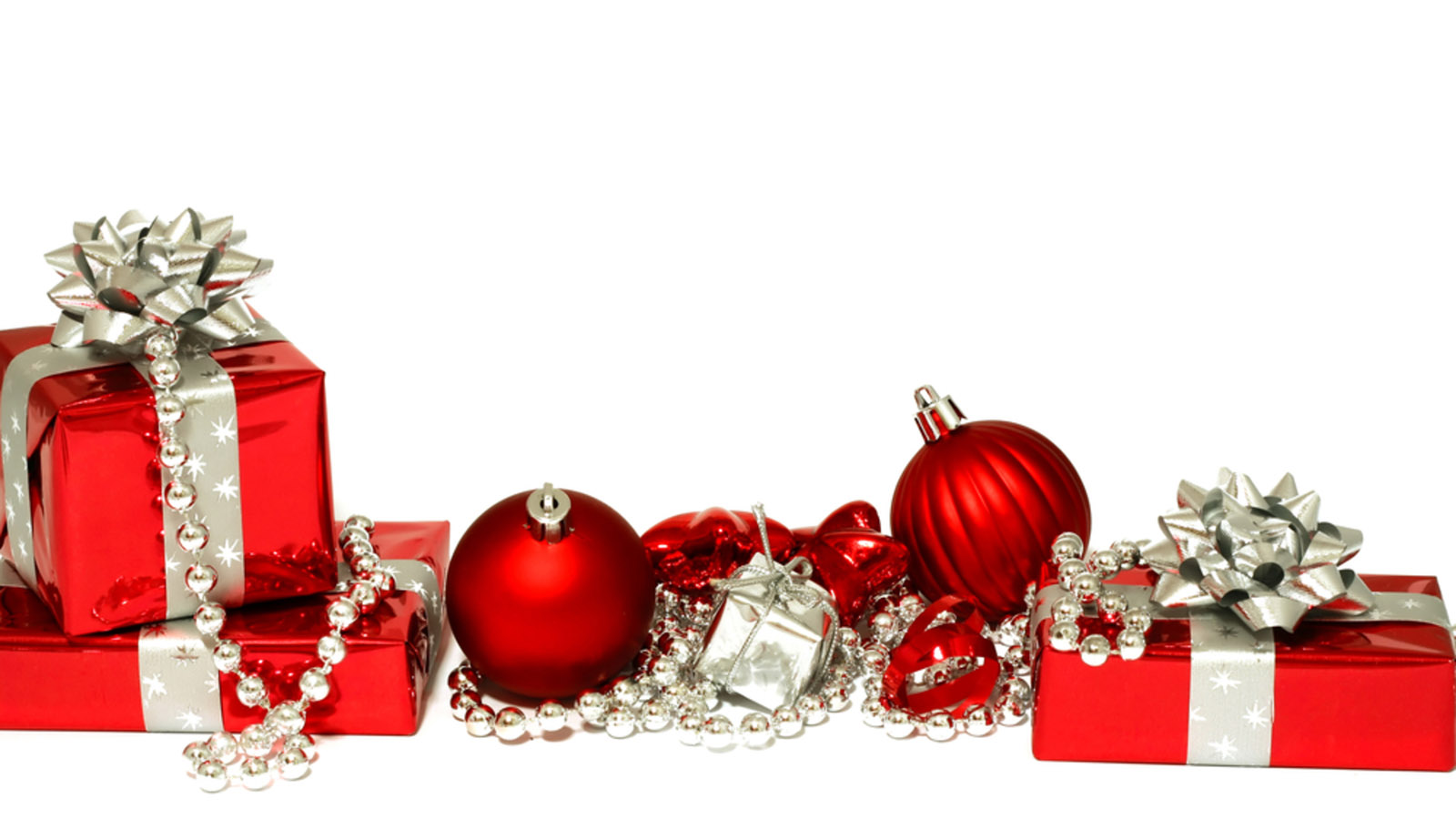